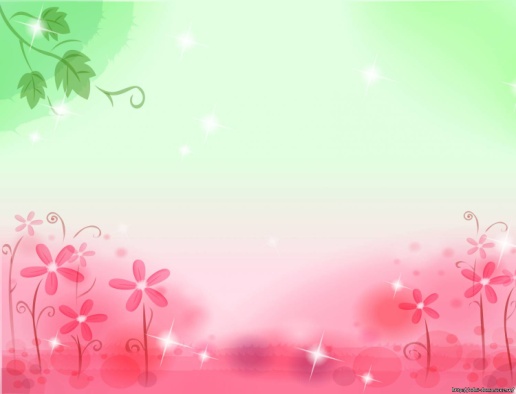 Красная книга Хабаровского края
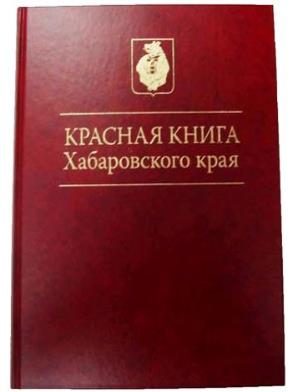 содержит  сведения об охраняемых видах животных, растений, рептилий, птиц Хабаровского края
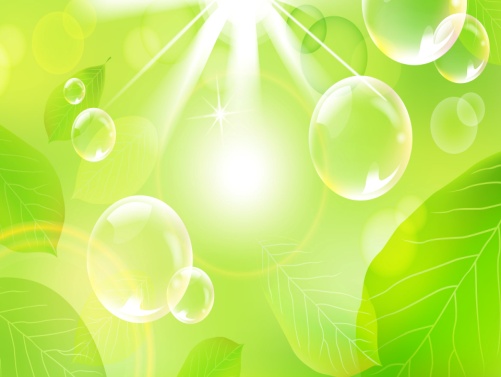 Хабаровский край очень богат своим животным и растительным миром, и как бы это удивительно не звучало, а в Красную книгу Хабаровского края внесено 167 видов растений и 127 видов животных.

           Познакомимся с самыми известными видами животных и растений Красной книги Хабаровского края.
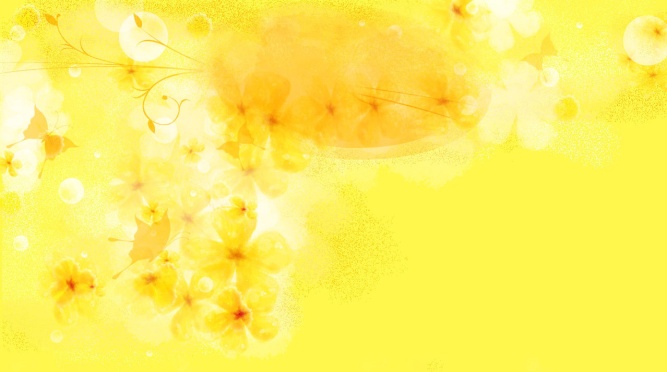 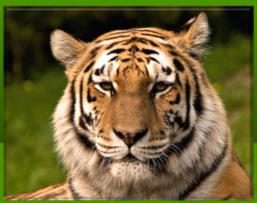 Амурский тигр

Амурский тигр относится к наиболее крупным подвидам, шерсть гуще, чем у тигров, живущих в тёплых районах, а его окрас светлее.
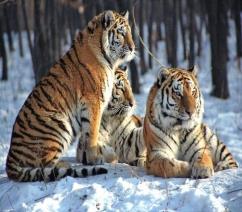 Амурский леопард
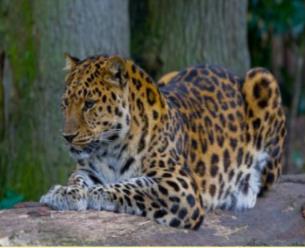 В настоящее время леопард находится на грани вымирания. Это самый редкий из подвидов: в природе сохранилось не более 30-35 особей.
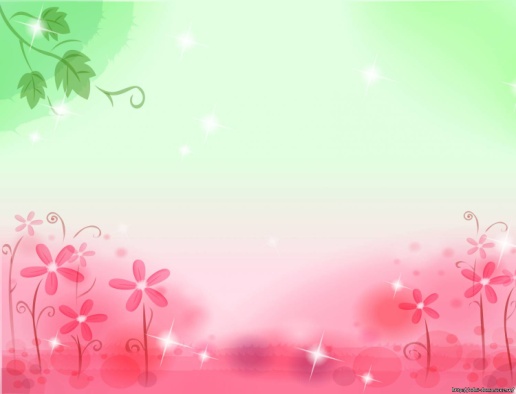 Амурский лесной кот
Амурский лесной кот - подвид бенгальской кошки. Немного крупнее домашней кошки. Длина его тела 75—90 см, хвоста — 35—37 см, вес 4—6 кг. 






 

Питается мышами, полёвками, белками, птицами.
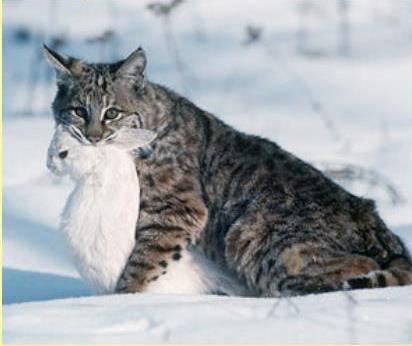 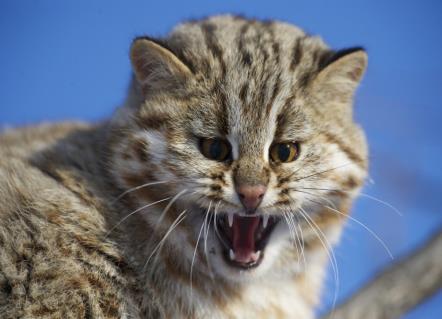 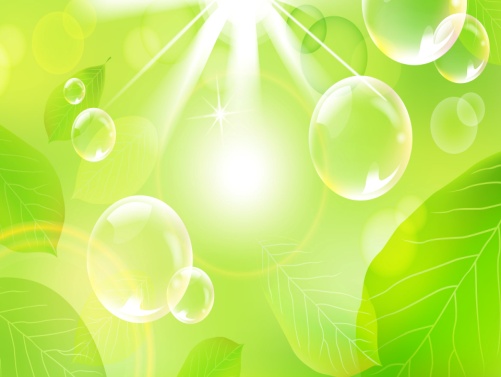 Красный волк
У красных волков пышная шерсть. Хвост такой красивый, что ему может позавидовать лиса. Эти волки  необыкновенно чутки и осторожны, их трудно увидеть в природе. Они быстро бегают, высоко прыгают, отлично плавают. Питаются баранами, козлами, оленями и другими  животными. Но едят и растительную пищу.
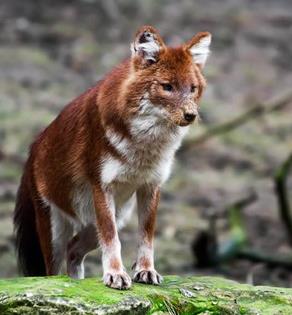 Красного волка   не стоит путать с рыжим волком. Это довольно крупный зверь с длиной тела 76—110 см, хвоста — 45—50 см и массой 17—21 кг.
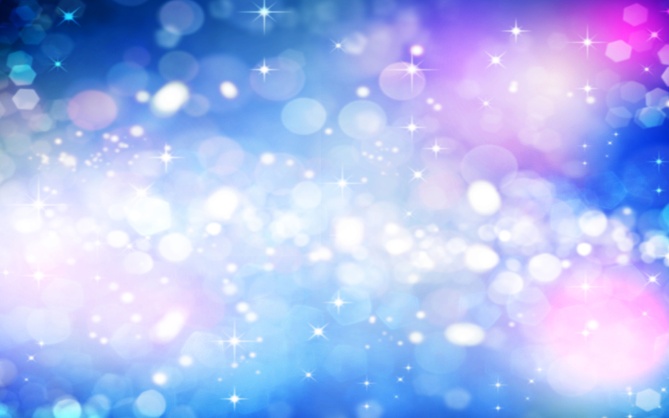 Лебедь-кликун
У лебедя-кликуна снежно-белое оперение очень пышное, густое, с большим количеством нежного пуха. Тело вытянутое, шея равна по длине телу. Уздечка и основание клюва жёлтые или оранжевые, конец клюва чёрный. Ноги короткие, чёрные. Хвост округлый.
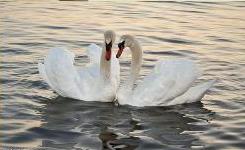 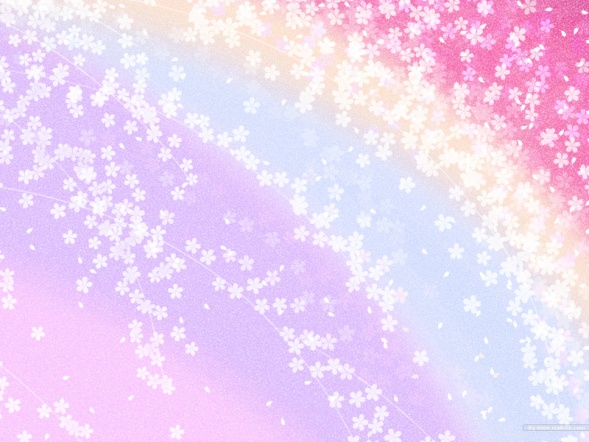 Дальневосточный аист
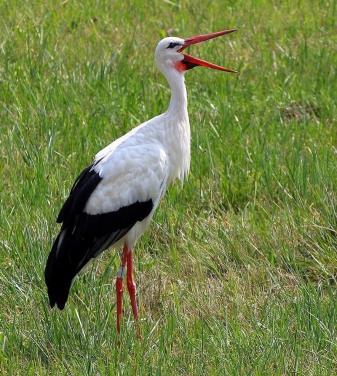 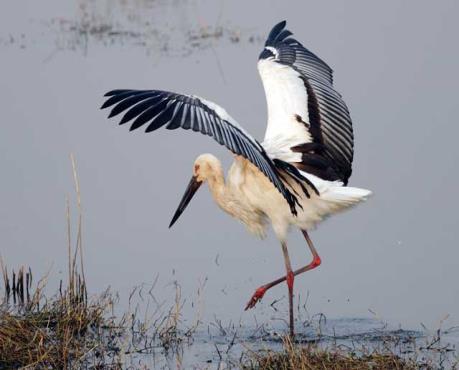 Дальневосточный аист — птица из семейства аистовые, родственный белому аисту . На сегодняшний день популяция дальневосточного аиста насчитывает около 3000 особей.
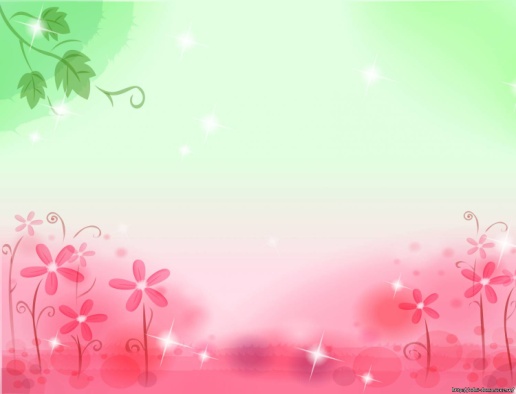 Дальневосточная черепаха
Обитает в неглубоких озёрах и водоёмах. В середине мая откладывает яйца, закапывая их в песок (в одной кладке от 3 до 48 яиц), а молодые черепашки появляются в сентябре- начале октября.
Численность дальневосточных черепах продолжает сокращения из-за разрушения кладок в результате сбора яиц человеком, уничтожения хищниками, загрязнения водоёмов и фактора  беспокойства.
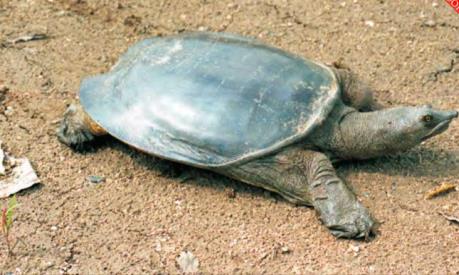 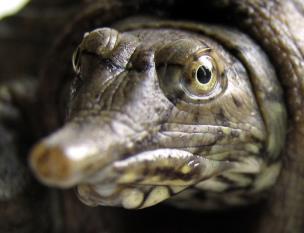 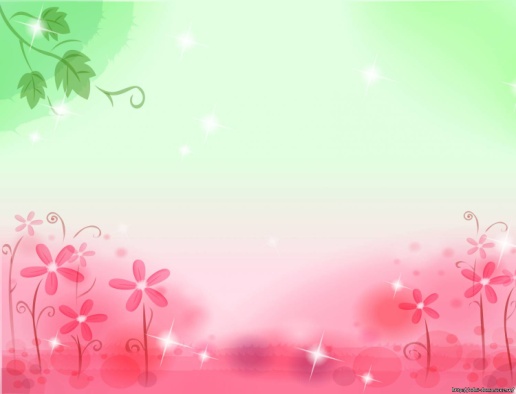 Рыбный филин
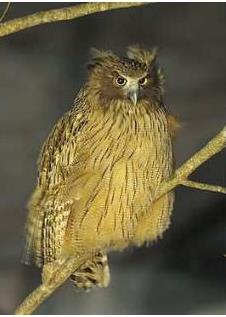 Относится к отряду совообразных. Рыбный филин находится на грани исчезновения. Охраняется в заповедниках Хабаровского края.
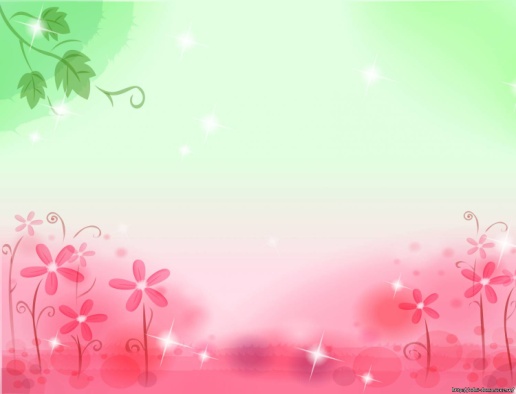 Лотос Комарова
Лотос  Комарова– необычайно красивое водное растение. 
Лотос – священное растение у представителей самых разных религий в странах Центральной и Юго-Восточной Азии.
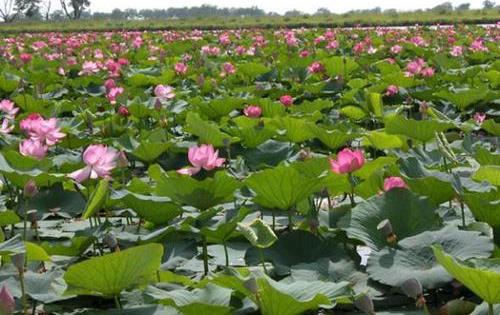 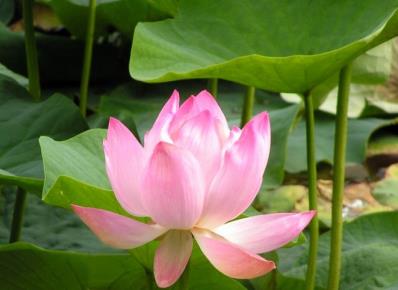 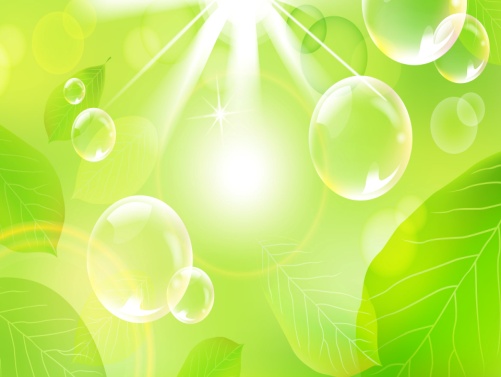 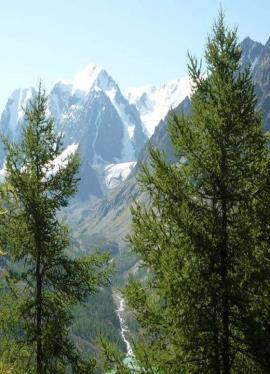 Сибирская сосна
Сосна сибирская кедровая —вечнозелёное дерево, достигающее 35—44 м в высоту и 2 м в диаметре ствола. Максимальная продолжительность жизни — 500 (по некоторым данным 800—850) лет. Хвоя тёмная или ярко –зелёная, с голубоватым оттенком. Шишки крупные, с большое гусиное яйцо, созревают на второй год и опадают вместе с орешками.
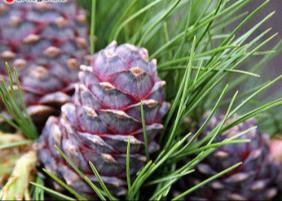 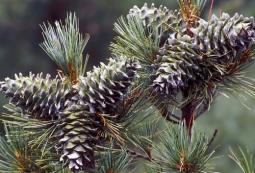 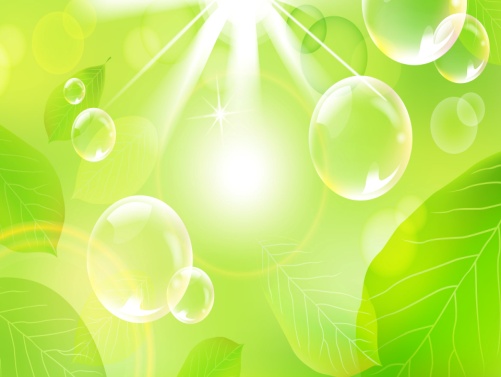 Ландыш майский
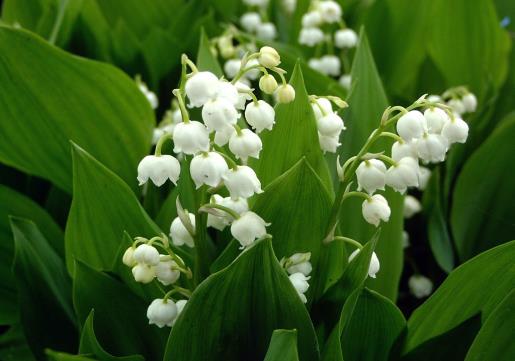 Ландыш майский - лекарственное растение. Цветки ландыша очень нежные, похожи на маленькие колокольчики. У ландыша сильный, но очень приятный аромат.
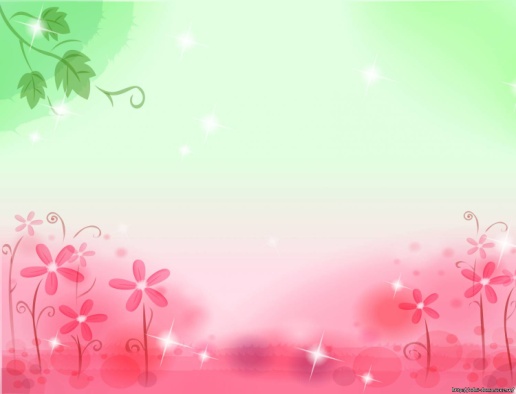 Женьшень
Женьшень называют «корнем жизни», ему приписывают способность исцелять от всех болезней и вселять жизнь в умирающего. Женьшень – редчайшее растение.
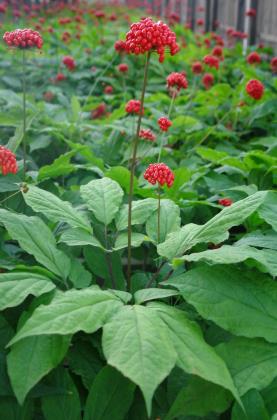 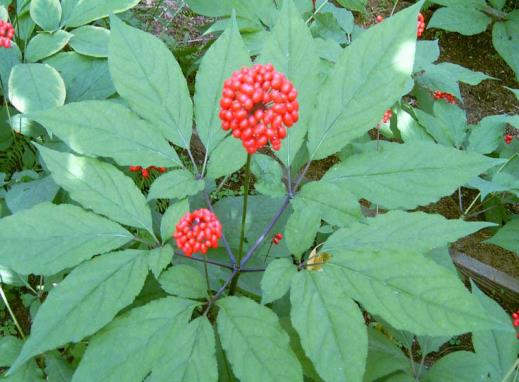 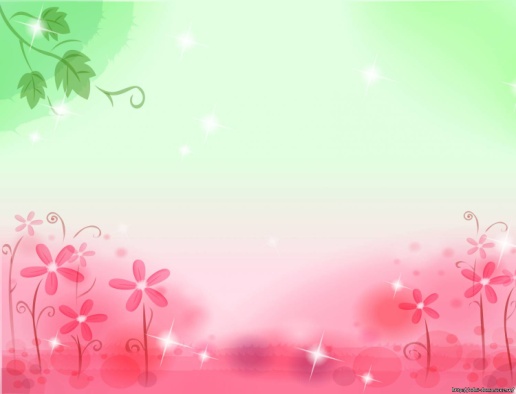 Рододендрон
Рододендрон  сильно пахнущий кустарник, до 2 м. высотой. Цветы розовые, крупные. Цвести растение начинает в конце апреля. И тогда на фоне серого леса этот розовый куст привлекает к себе внимание людей, которые начинают обламывать цветы на букеты. Это лекарственное и почвоукрепляющие растение.
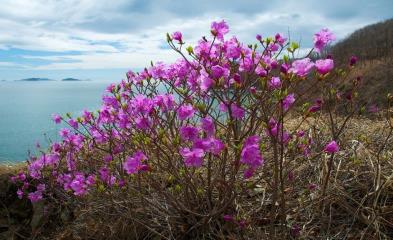 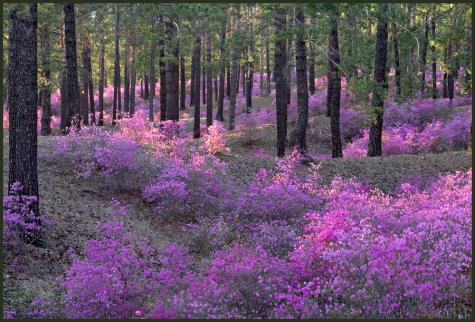 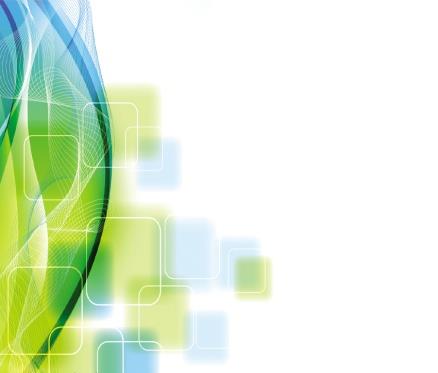 Заповедник – это место, где природа имеет право жить по своим законам. А человек не вмешивается в них, изредка приходит в это место как гость. В заповеднике охраняется всё: травы, грибы, птицы, рыбы и всё живое.
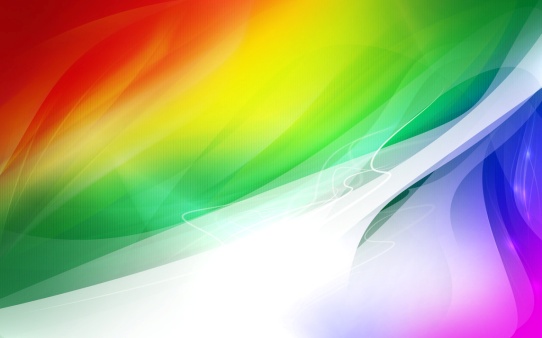 Назови животное
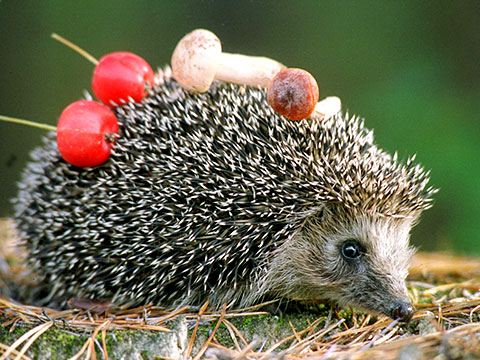 Ёж
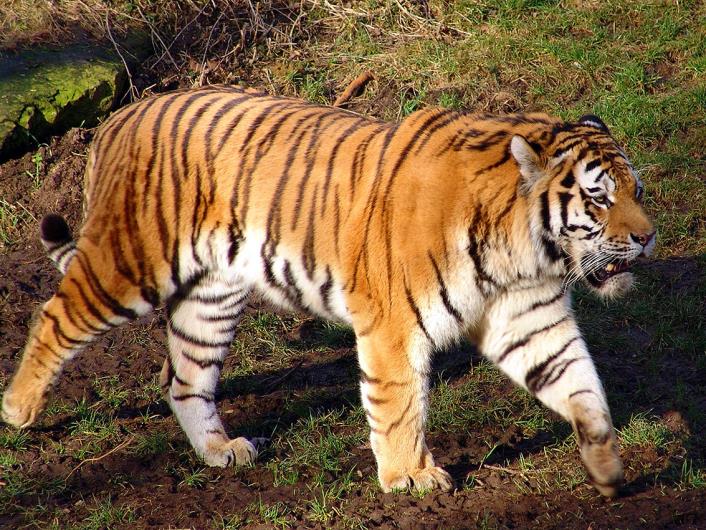 Амурский тигр
Амурский леопард
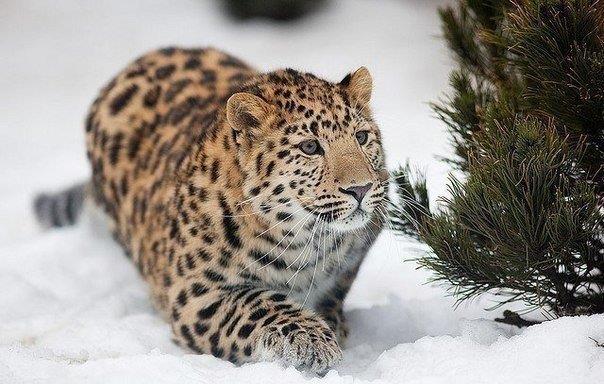 Медведь
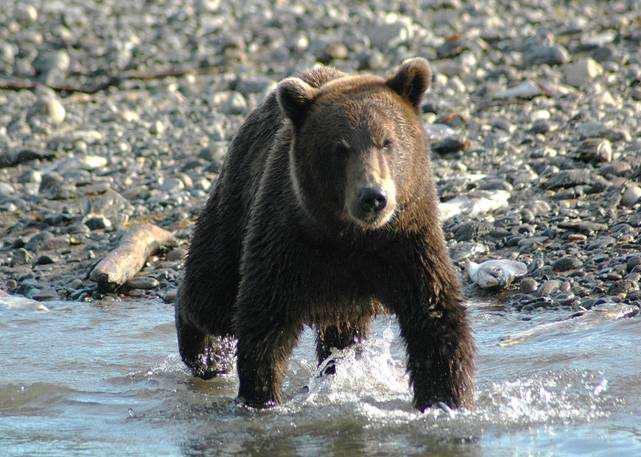 Дикий кабан
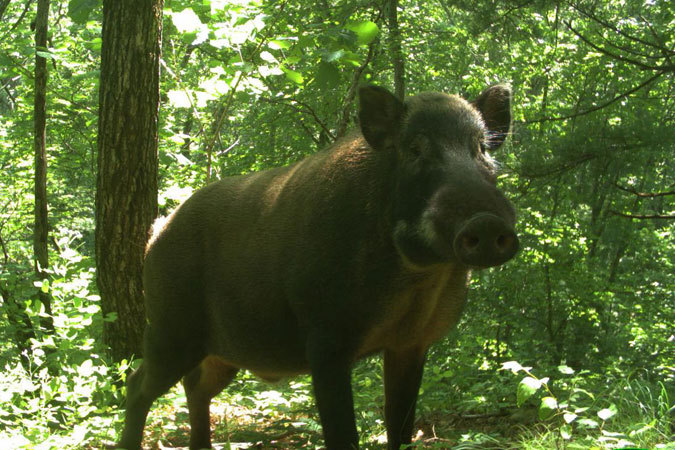 Красный волк
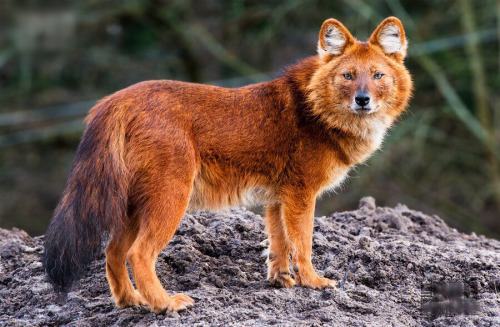 Амурский лесной кот
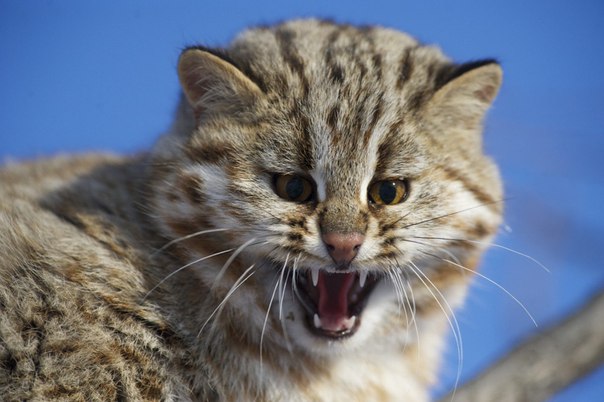 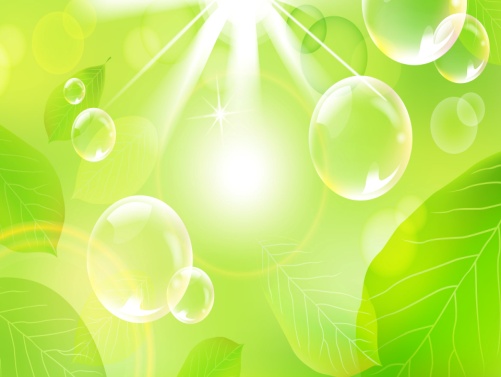 Для чего нужна Красная книга?
Информирует – какие виды животных и растений в опасности.
Призывает – изучать эти виды.
Предупреждает – об их исчезновении.
Советует – как сохранить редкие виды растений и животных.
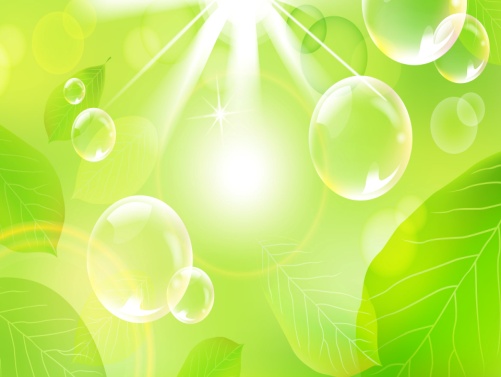 Переиздание Красной книги Хабаровского края  осуществляется по мере изменения экологической  ситуации в Хабаровском крае и поступления новых данных  об объектах  животного и растительного мира, но не реже одного раза в 10 лет.
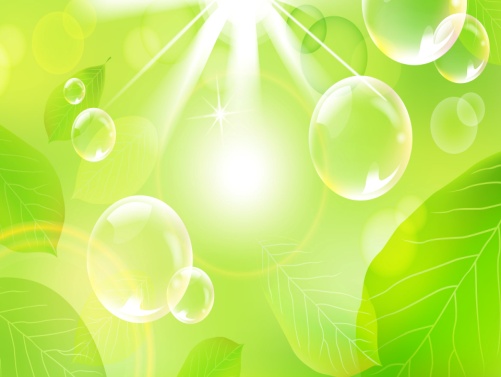 Что надо делать, чтобы спасти исчезающие и редкие виды растений и животных?
Бережно относиться ко всему живому.
Соблюдать правила поведения в природе (не мусорить, не разорять гнёзда птиц, не ломать ветки, не поджигать траву, не рвать цветы).
Заниматься посадкой леса.
Запретить  охоту на редких животных.
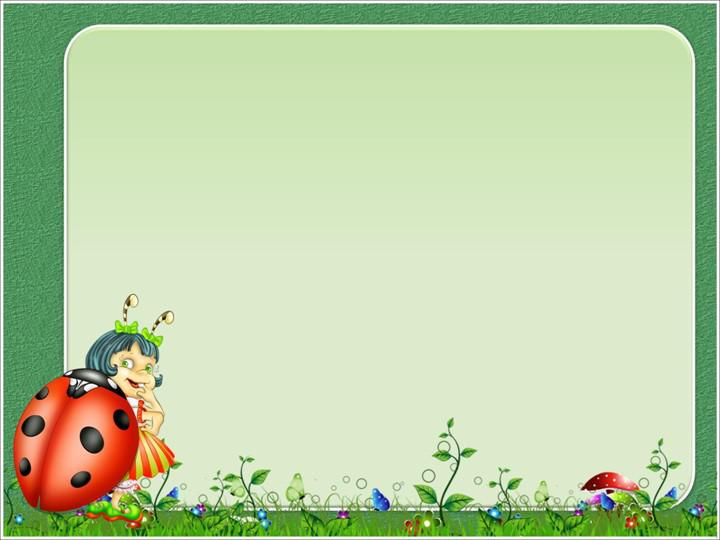 «Дерево, трава, цветок и птица
Не всегда умеют защититься.
Если будут уничтожены они,
         На планете мы останемся одни».
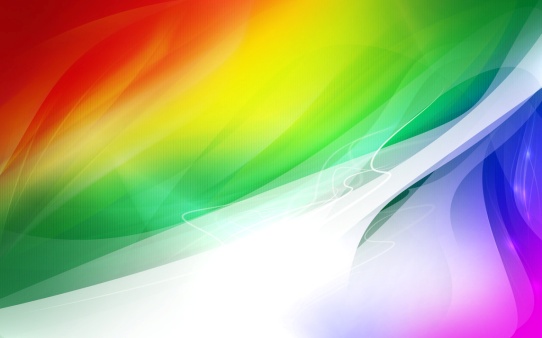 Молодцы!